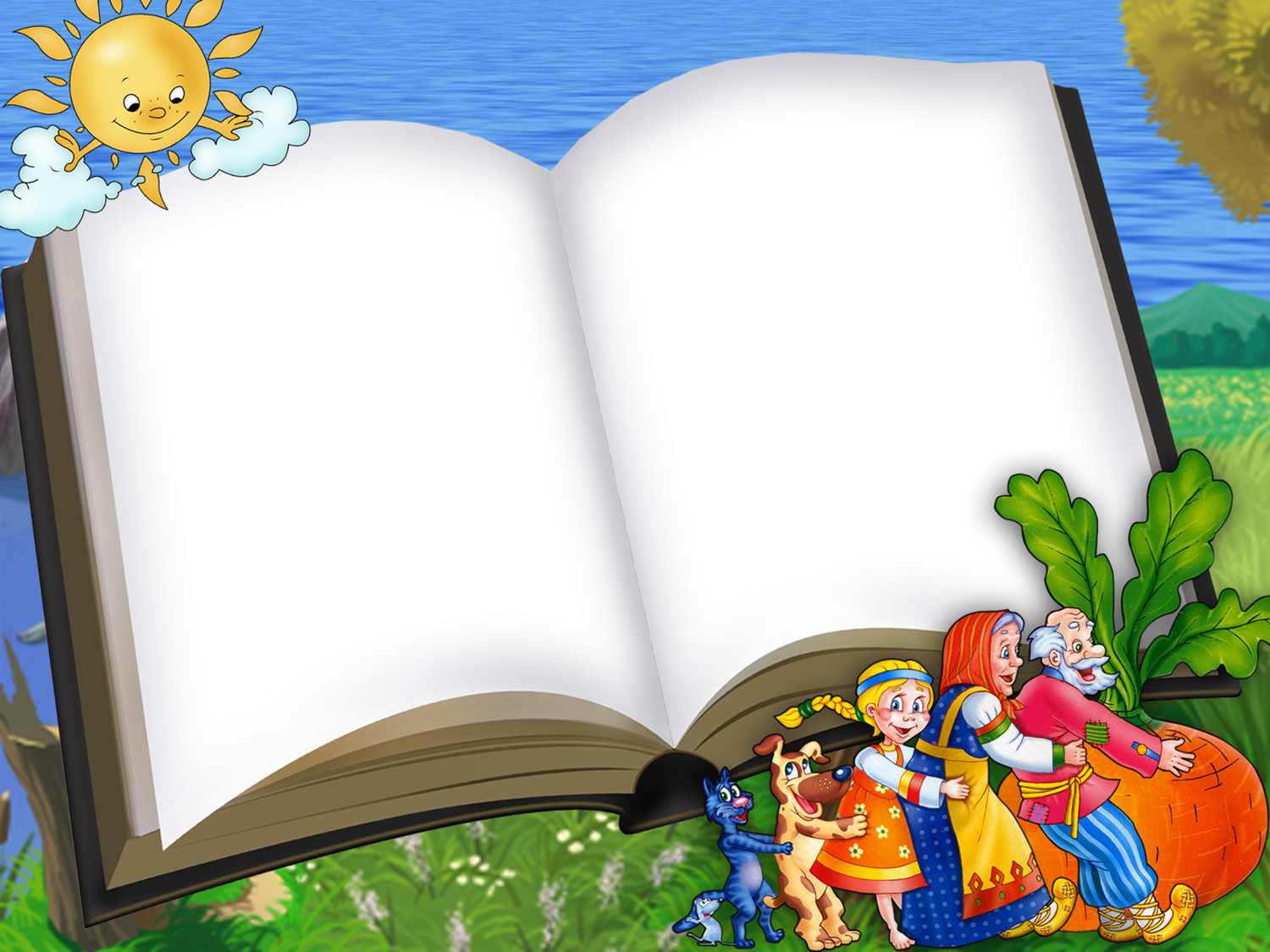 Коллективная работа  в младшей группе
МБДОУ ЦРР «Огонёк» №28
«Как у нашей курочки»








 г.Бердск
 2018 г
Цель занятия:
1.Читать детям сказку, сопровождая показом
     игрушек персонажей произведения.
2 .Учить детей отвечать на вопросы по
    содержанию сказки.
3. Развивать внимание, память, речь.
4. Закрепить знание о сказки через 
     аппликацию и рисование.
Выполнила работу: Пивцайкина М.Б
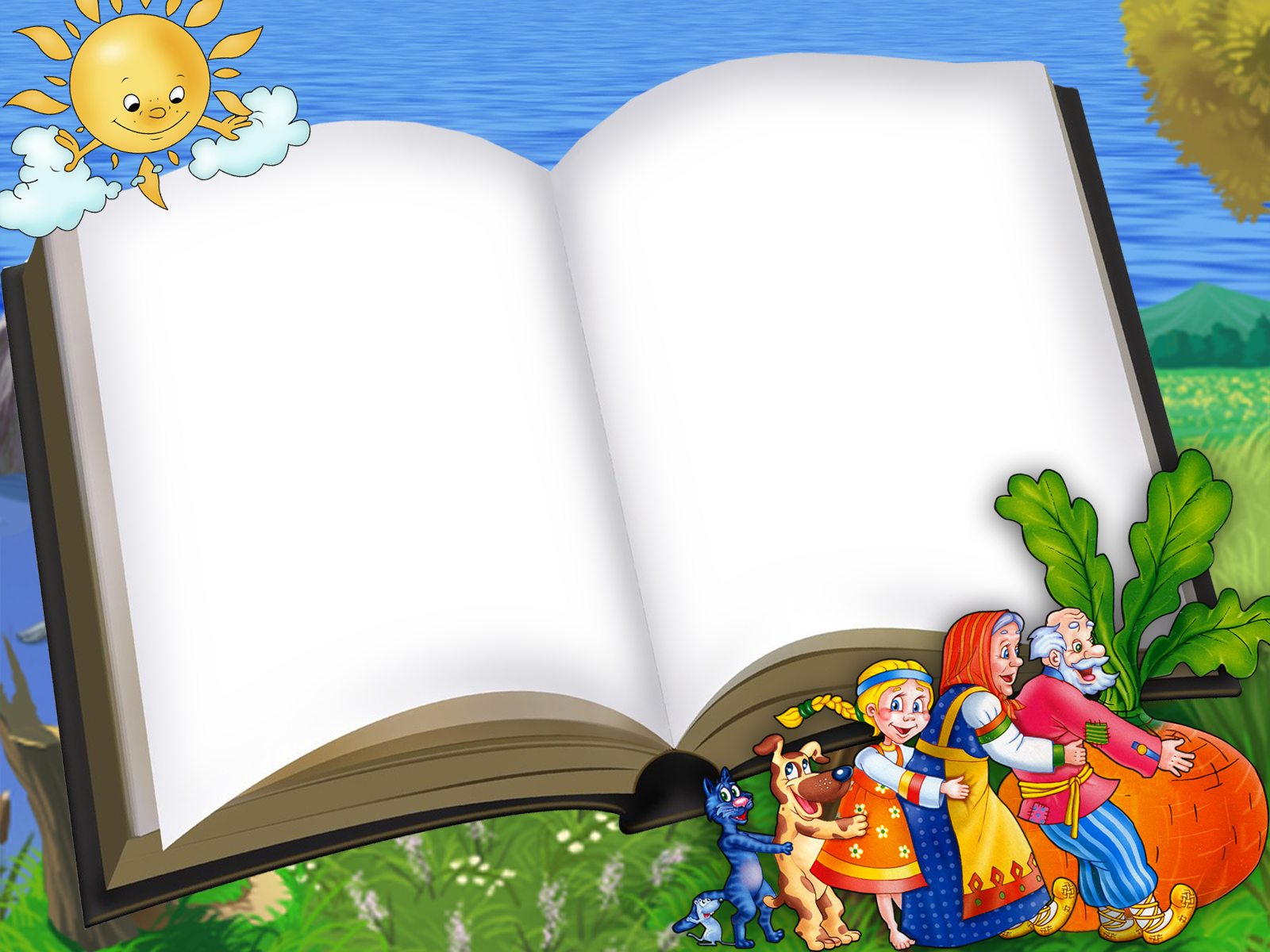 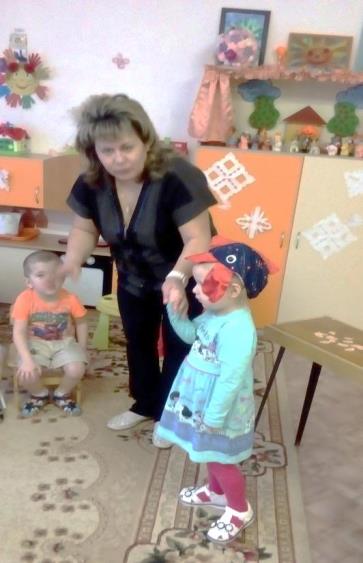 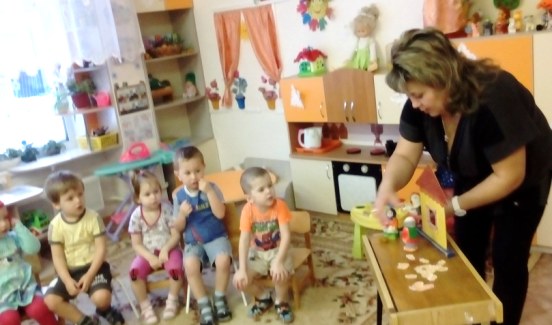 .
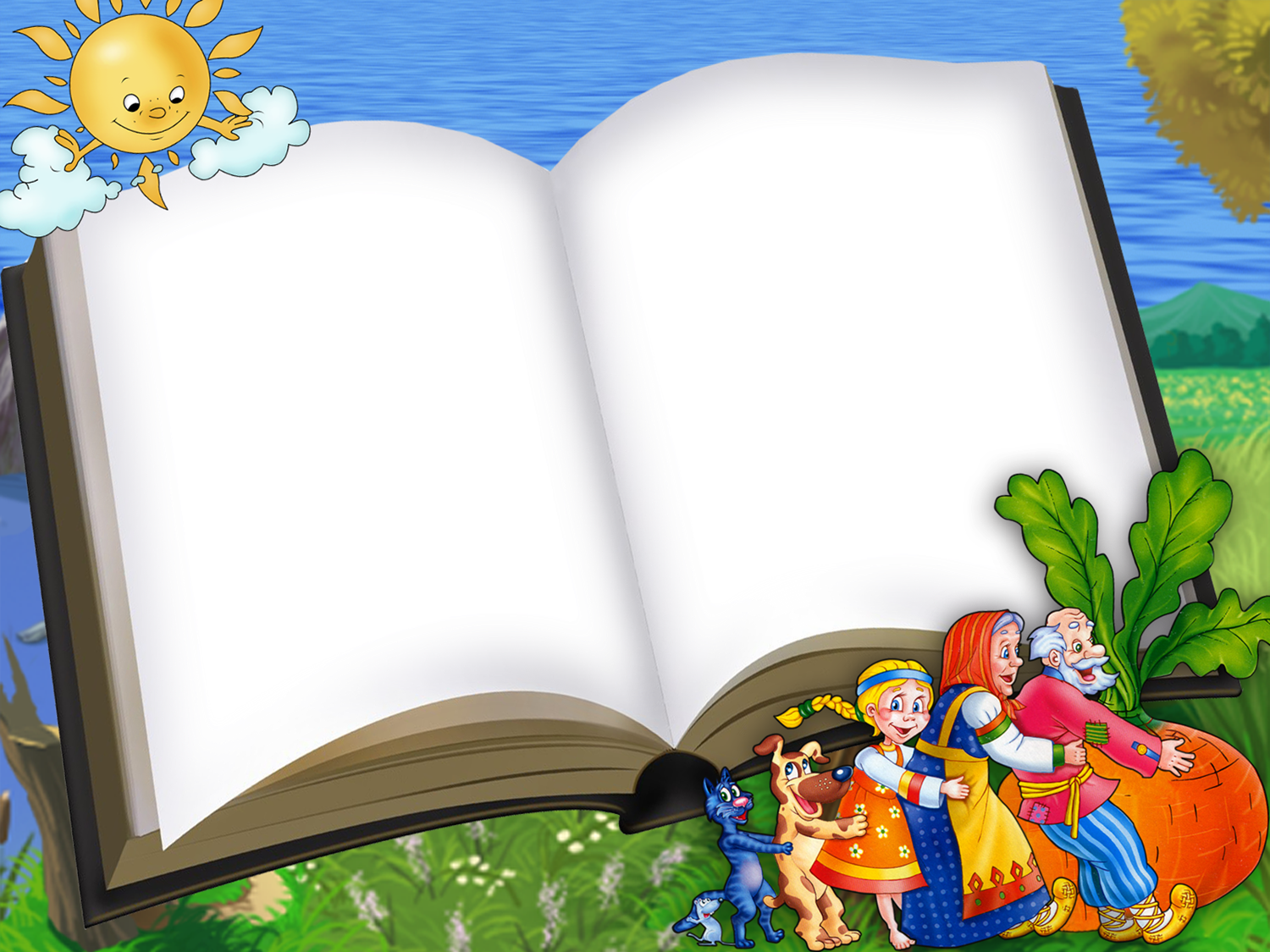 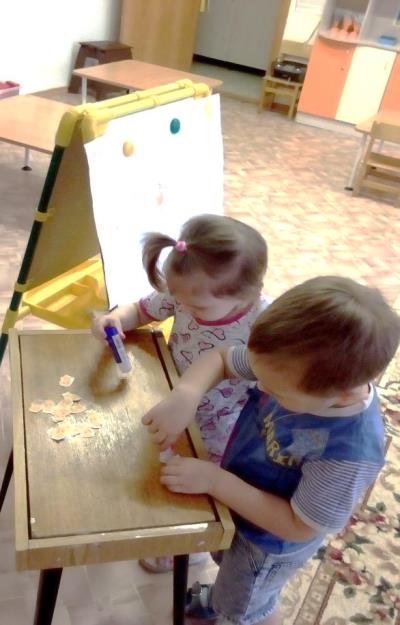 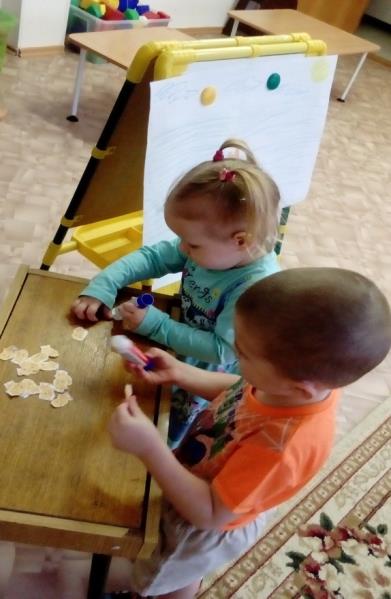 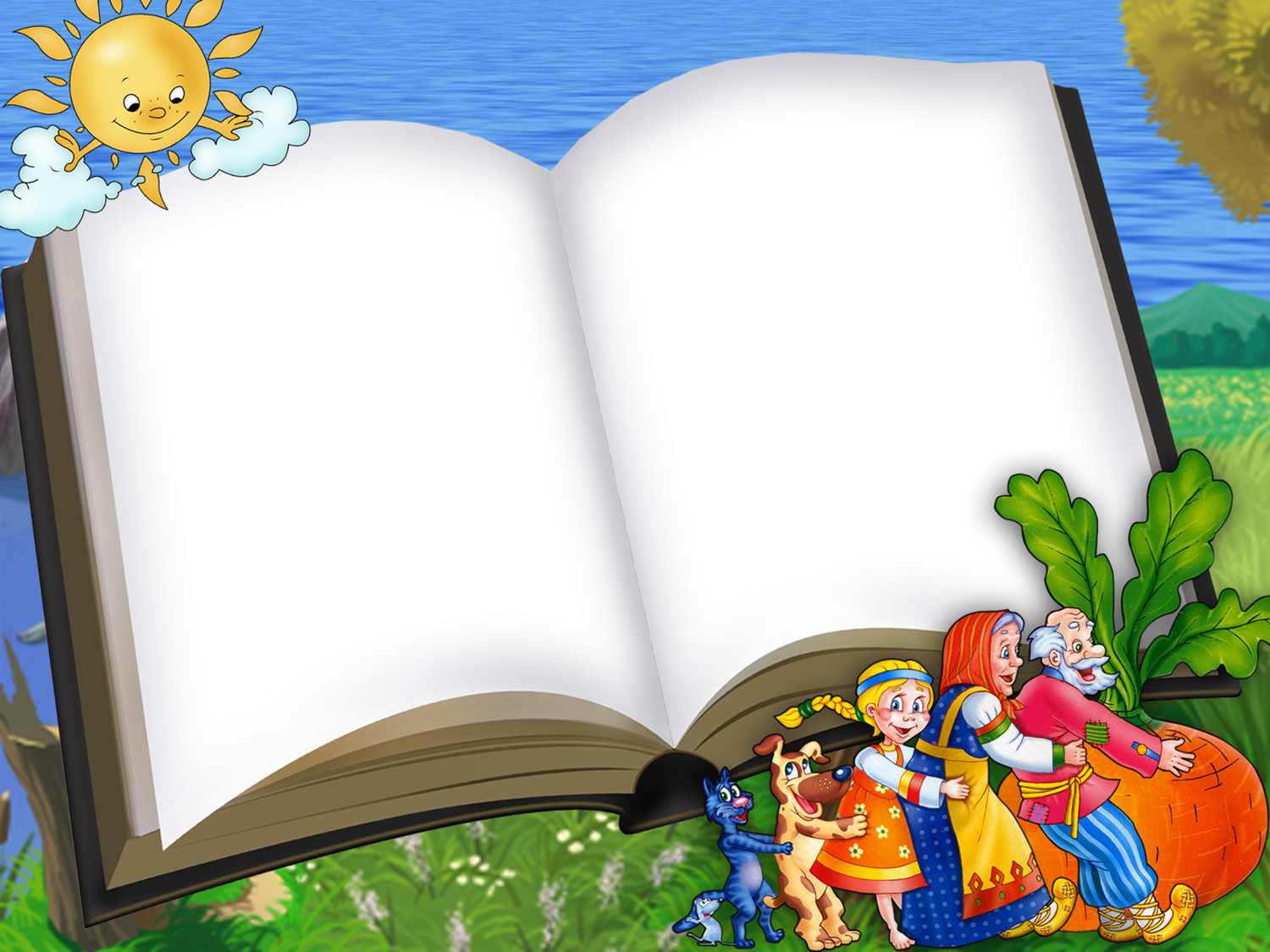 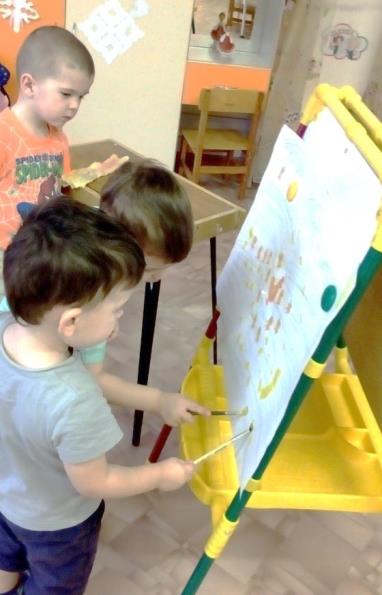 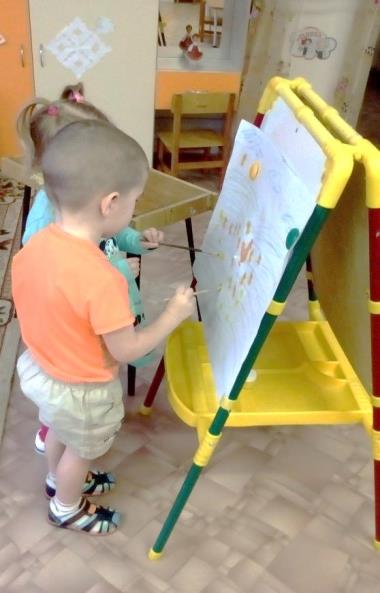 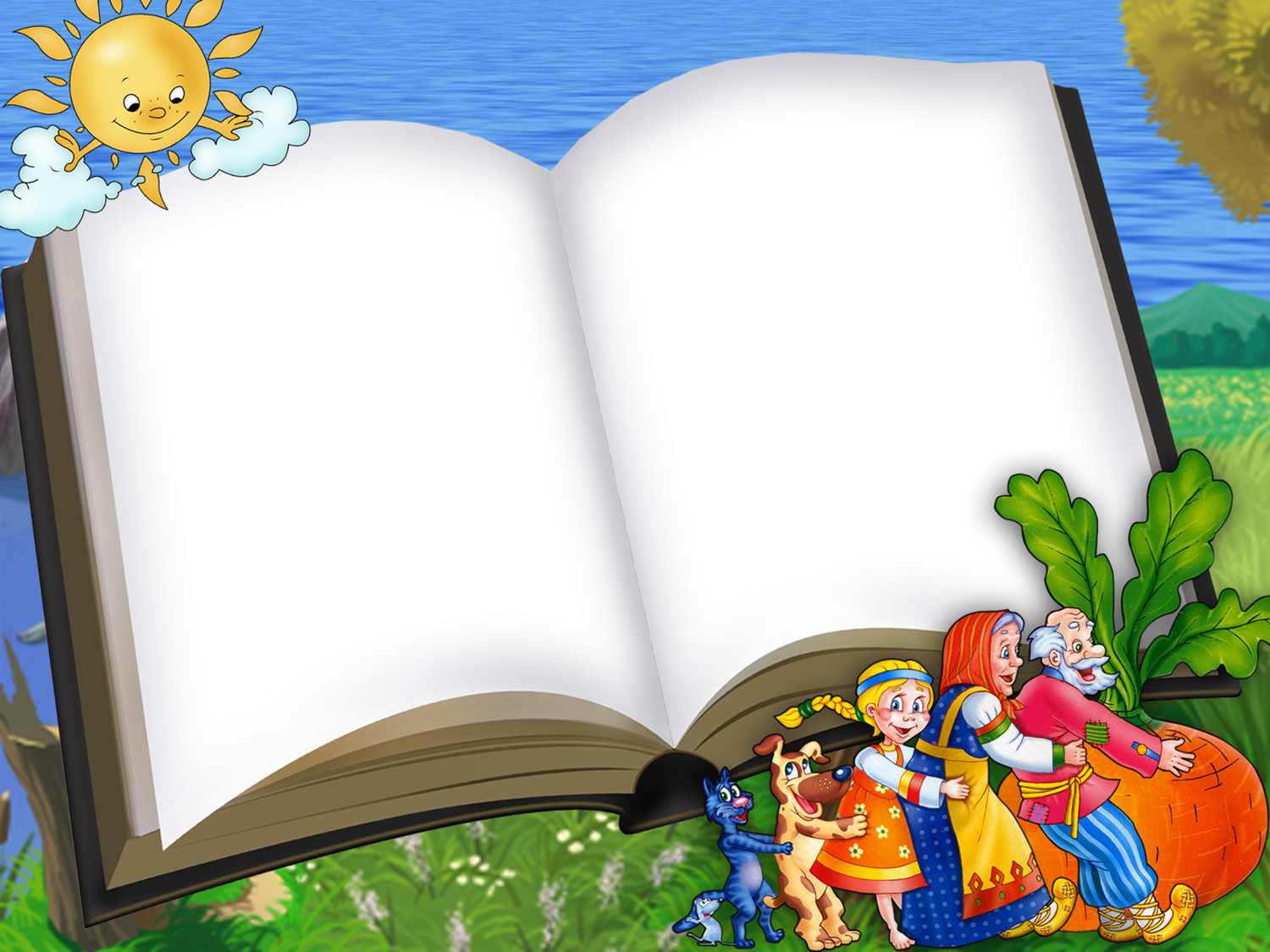 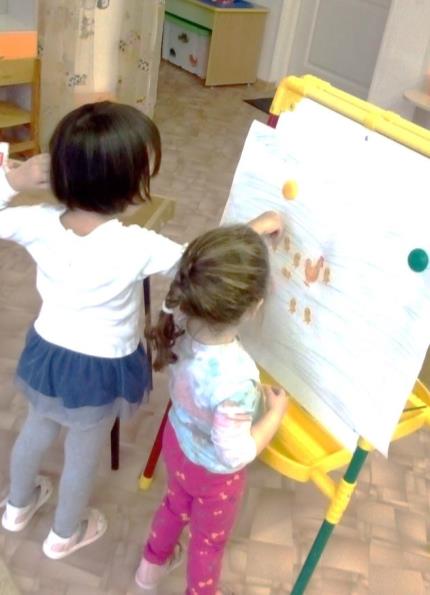 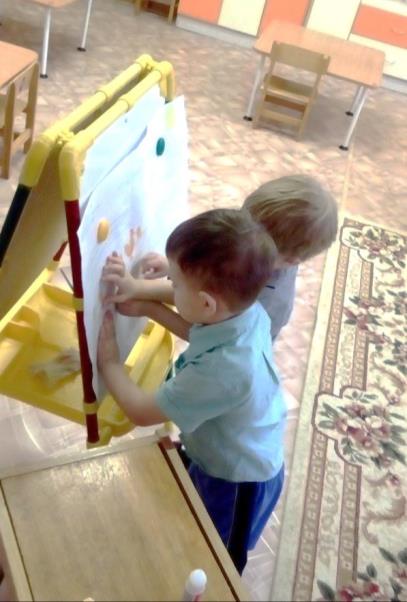 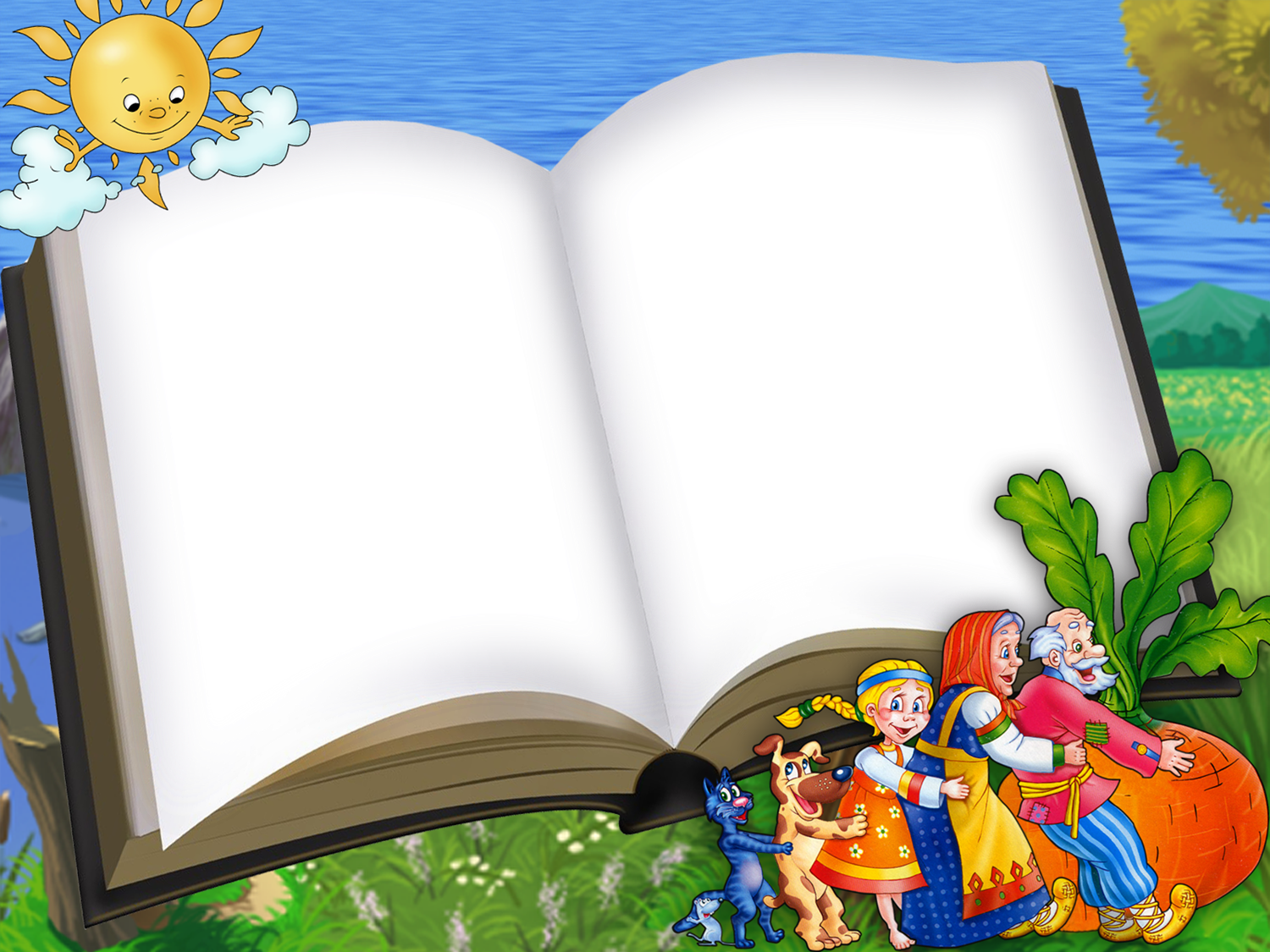 СПАСИБО ЗА ВНИМАНИЕ
ДО НОВЫХ ВСТРЕЧ